Matter cycles
Nitrogen, carbon and water
Water Cycle
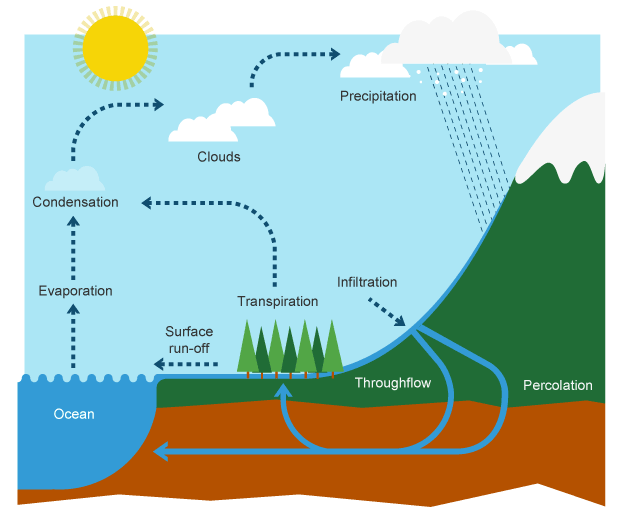 Where is water stored when it isn’t moving through a water cycle change?
Bodies of water (oceans, lakes, rivers, etc)
Clouds
Humidity in the air
Glaciers/Ice
Groundwater/Aquafors
Precipitation
When water in the atmosphere condenses in the air and falls from the sky.
Rain/Sleet (Atmospheric water vapor turns to liquid)
Hail /Snow (Atmospheric water vapor turns to solid)

Allows water from one area of the Earth to be deposited in a different area.
Condensation
When atmospheric water vapor turns into a liquid in cloud form.

Allows water from one area to travel to a new area.
Evaporation
When liquid water turns into atmospheric water vapor. 
Caused by heat (which is usually transferred via sunlight)

Allows water that is stored in one area to escape that area.
Transpiration
When water in the soil is absorbed by plants via the roots, and released into the atmosphere through the leaves  as water vapor.

Allows groundwater to re-enter the water cycle.
infiltration
Precipitated water soaks into the ground through rocks and soil

Allows water to help leach chemicals from soil and rocks and bring them to the surface via plants
Percolation
Includes runoff that gathers in lakes, rivers and oceans as well as water that has infiltrated through the soil far enough to replenish underground aquafirs. 

Allows water to gather in storage areas, rather than a little bit of water all over the place.
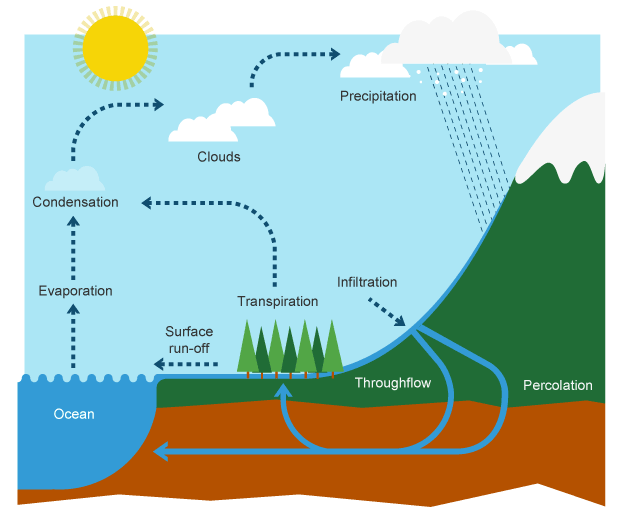 Water Cycle Video
https://www.youtube.com/watch?v=al-do-HGuIk
Carbon Cycle
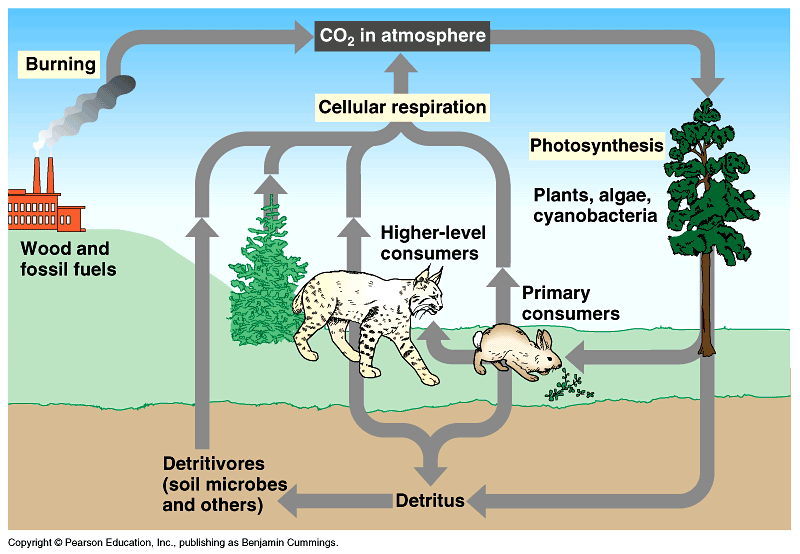 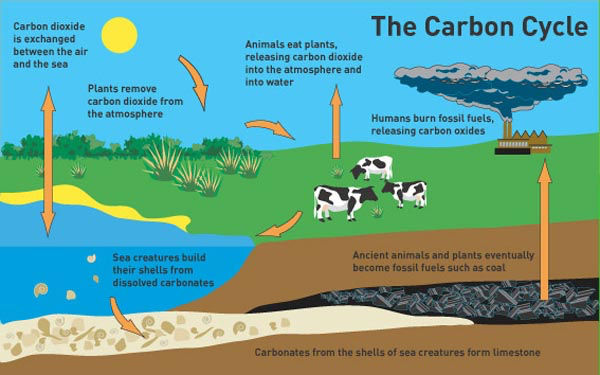 The carbon cycle includes carbon in 4 main places
Atmosphere
Organisms
Oceans
Stored Underground
Atmospheric Carbon
Carbon Dioxide 

Humans breathe it out as a product of cellular respiration
Plants breathe it in as a reactant in photosynthesis

Unnatural aspect: humans burn fossil fuels and release more carbon into the atmosphere
Ocean Carbon
Dissolved into the ocean water

Gets put back into the atmosphere as water evaporates in the water cycle

Can also be stored in ice – like the polar ice caps or glaciers

Unnatural part: as humans release more carbon into the air, the oceans absorb more. As climate change causes temperatures to rise, more ice is melting, releasing MORE carbon into the atmosphere. What a vicious cycle!
Biomass carbon
All living organisms are made of carbon.  When we die, are eaten or eat other things, we are contributing to the movement of carbon throughout the system!

When an animal dies and decomposes, the carbon in their body gets reused by soil bacteria and other decomposers.
Stored underground carbon
Fossil Fuels!

The gas we use today is just carbon leftover from old organism’s bodies – namely dinosaur fossils. (Hence the name)

When we burn these, more carbon is released into the atmosphere. 

This entire process is not a natural part of the cycle – fossils and rocks are ways of the Earth storing excess carbon and keeping it out of the atmosphere.
CARBON CYCLE VIDEO
https://youtu.be/4vJ_1ojjlxw
NITROGEN CYCLE
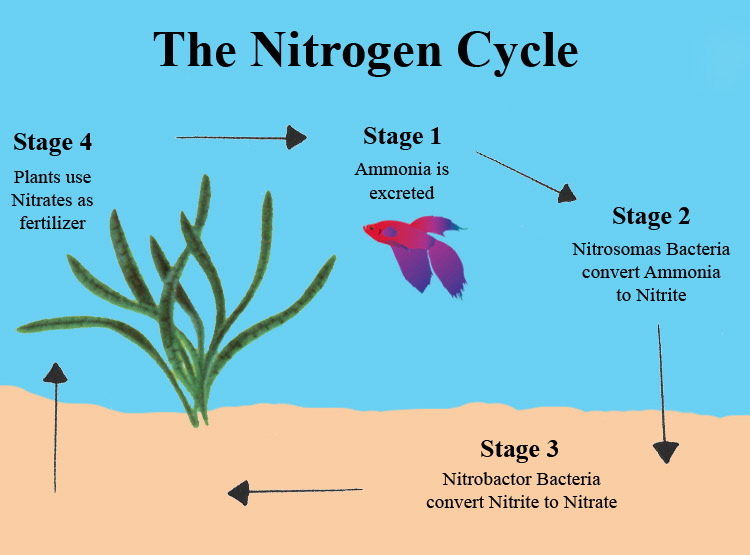 Our atmosphere is 78% nitrogen gas. 
This gas is “fixated” (taken out of the air) by soil bacteria that make nitrogen a form that plants can absorb through the soil
Plants absorb nitrogen from the soil (thanks to the bacteria)
Animals (primary consumers) eat the plants and get nitrogen
Other animals (secondary consumers) eat that animal and get their nitrogen 
Animals excrete Nitrogen in their waste (poop)
Waste returns nitrogen to the soil
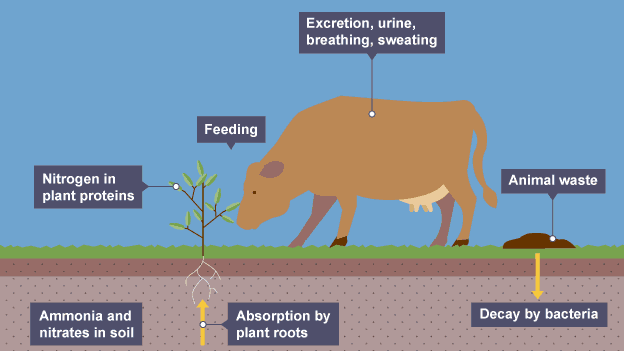 How can humans affect the nitrogen cycle?
We have figured out how to synthetically fixate nitrogen in factories that produce….fertilizer!

When we use feritlizer in gardens or farms, we are adding extra nitrogen to the cycle that wasn’t there before.